PRESENTATION ON 

Perception And Misconceptions Regarding Covid-19 In Bangladesh: 
A Narrative Review
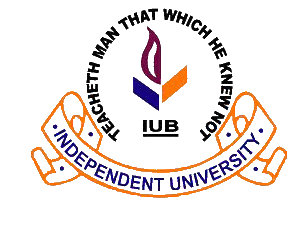 Presented by: 
S. M. TAHSIN RAHAMAN
                                                                                                                               Student ID: 1913515 
                                                                                                                                        Course: HSC 575 (Thesis)

SCHOOL OF PHARMACY AND PUBLIC HEALTH, INDEPENDENT UNIVERSITY BANGLADESH (IUB)
PRESENTATION OUTLINE
OBJECTIVE
RESULTS
CONCLUSION
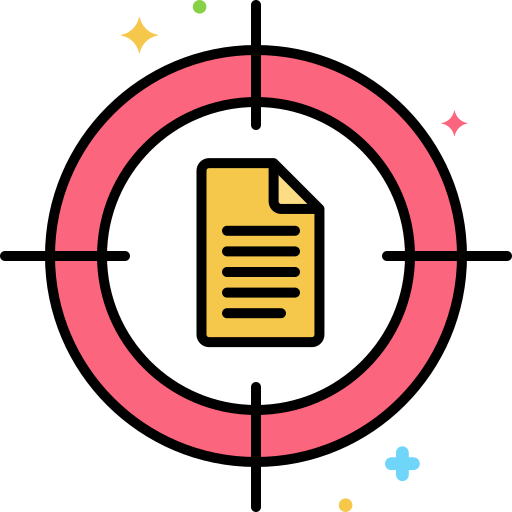 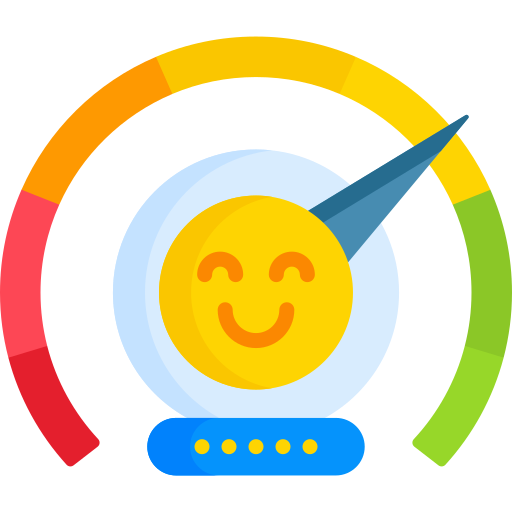 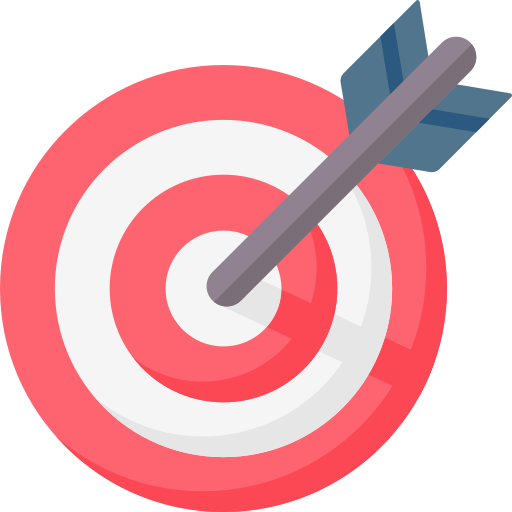 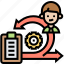 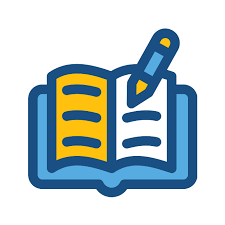 METHODOLOGY
DISCUSSION
BACKGROUND
2
BACKGROUND OF THE NARRATIVE REVIEW
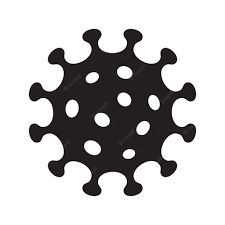 Confirmed Cases
2M+                     679M+
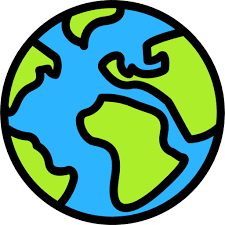 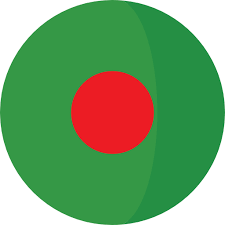 9.8K                       20M+





             Active Cases
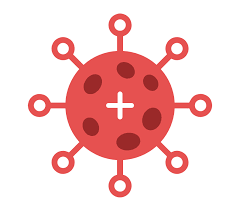 3
Source: worldometer, 26.2.2023
OBJECTIVE OF THE NARRATIVE REVIEW
Understand the perception and misconceptions regarding COVID-19 in the Bangladeshi community
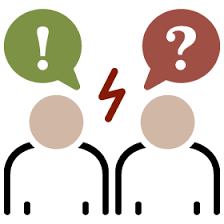 4
METHODOLOGY: SEARCH STRATEGY AND SELECTION OF PAPERS
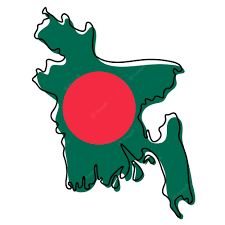 Thematic analysis
Multiple keywords
Coverage
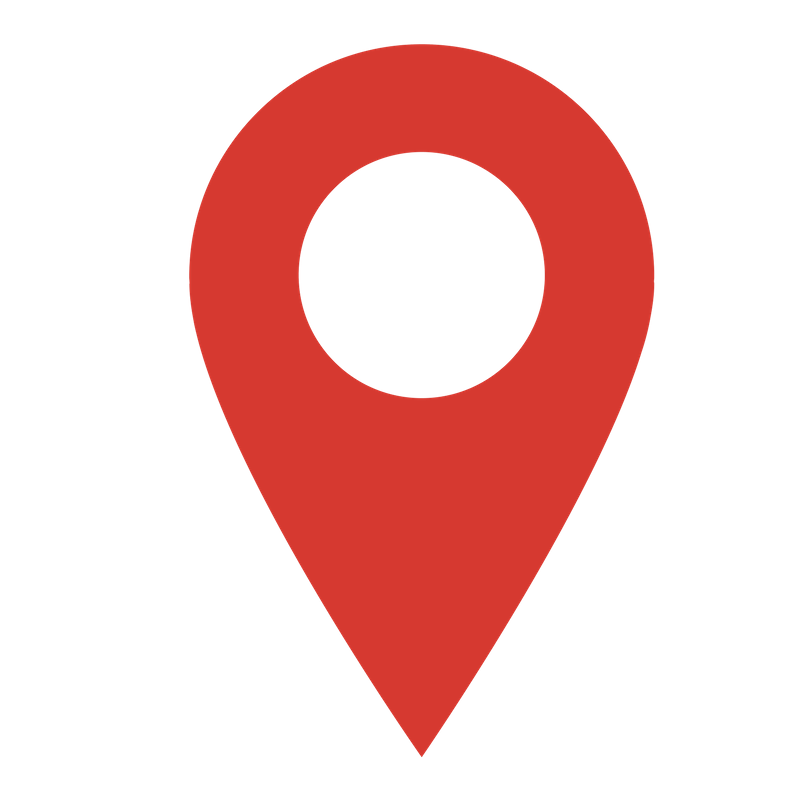 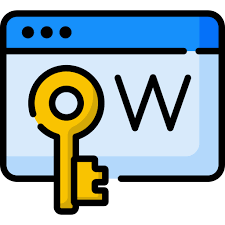 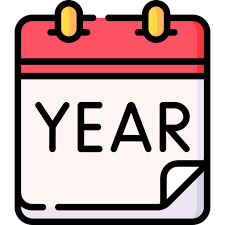 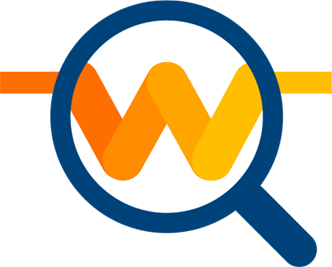 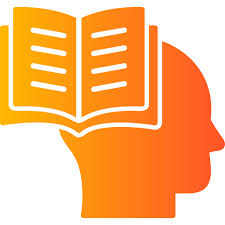 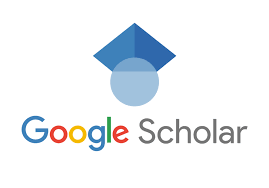 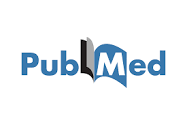 Year of publications 2020 and 2021
Titles and Abstract
11 papers were finally selected from the 35 articles after go through the title and abstract of those articles
5
RESULTS: DATA EXTRACTION FROM THE REVIEWED ARTICLES
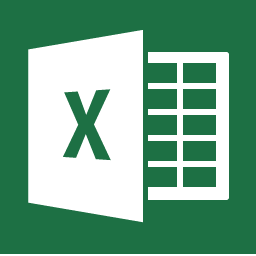 Coverage
Data Analysis
Major Findings
Study Context
Strength & Limitations
Conclusion & Recommendation
Methodology
Strength 
Limitations
Perception
Misconception
Knowledge, Attitude & Practice
Rumor
Title
Year of publications
Authors 
Journal name
Study location
Target population 
Study design
Sampling
Statistical analysis
Conclusion
Recommendation
6
RESULTS: STUDY CONTEXT OF THE REVIEWED ARTICLES
57%
8%
1. Indicator definition is comprehensive enough to measure attribution
2. Reported data represents the indicator
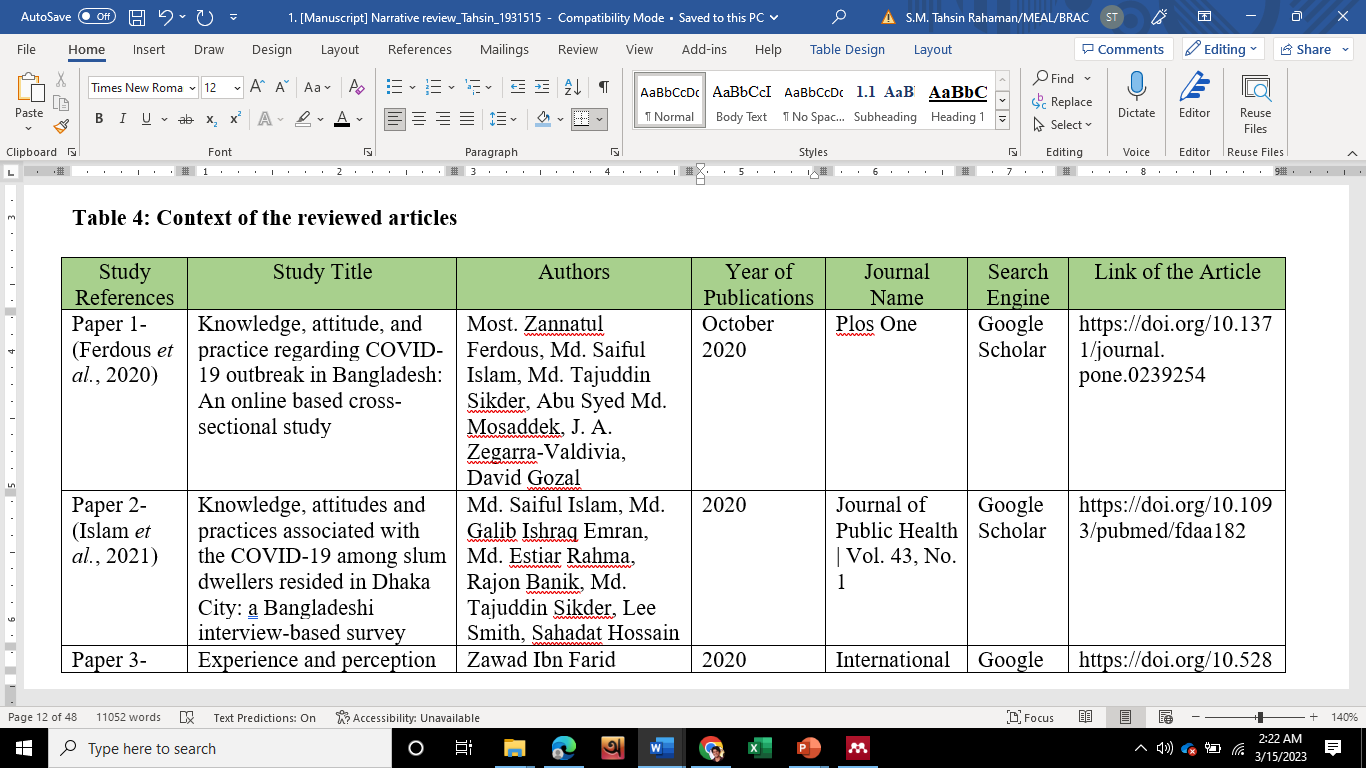 4 indicators out of 7 found consistent across all reporting layers. Less than 1% under-reporting was found for 2 indicators and less than 1% over-reporting was found for 1 indicator at source to BM level.
7
RESULTS: METHODOLOGY OF THE REVIEWED ARTICLES
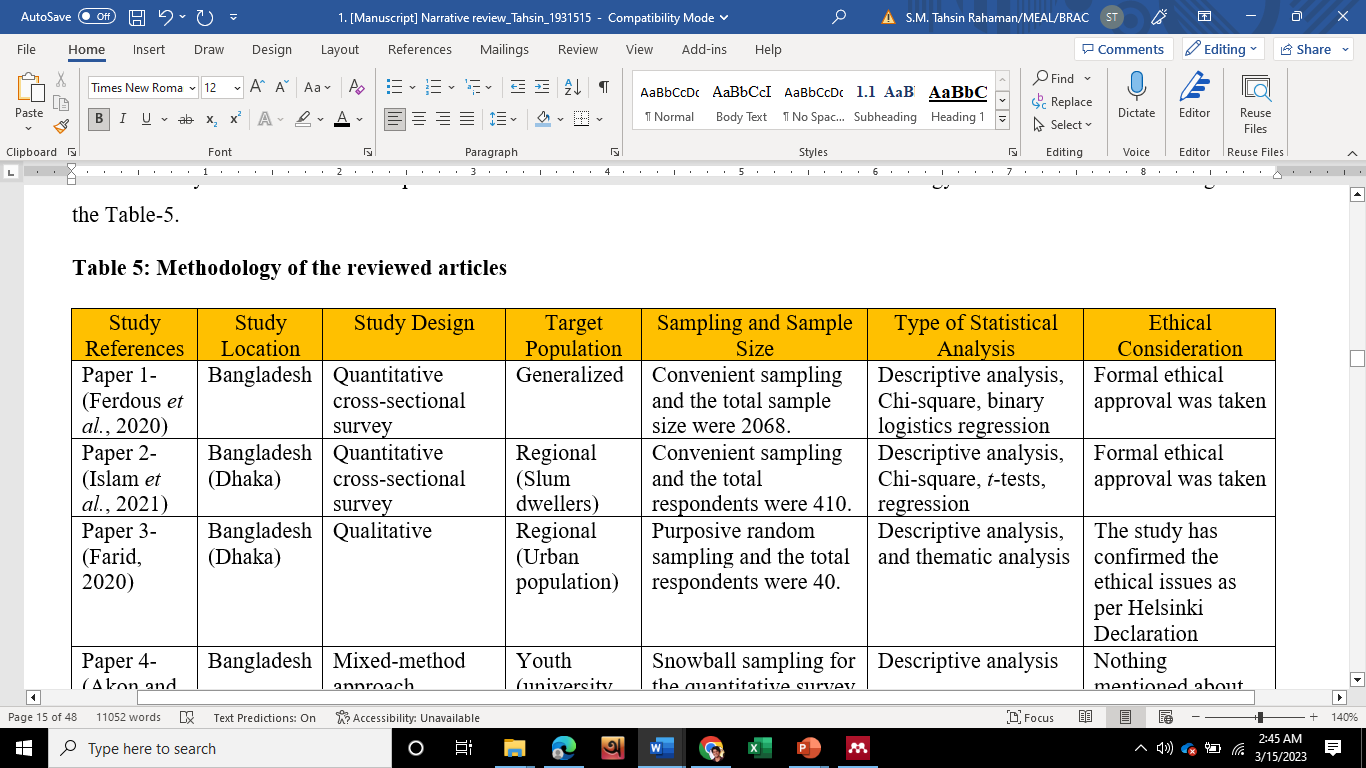 57%
8%
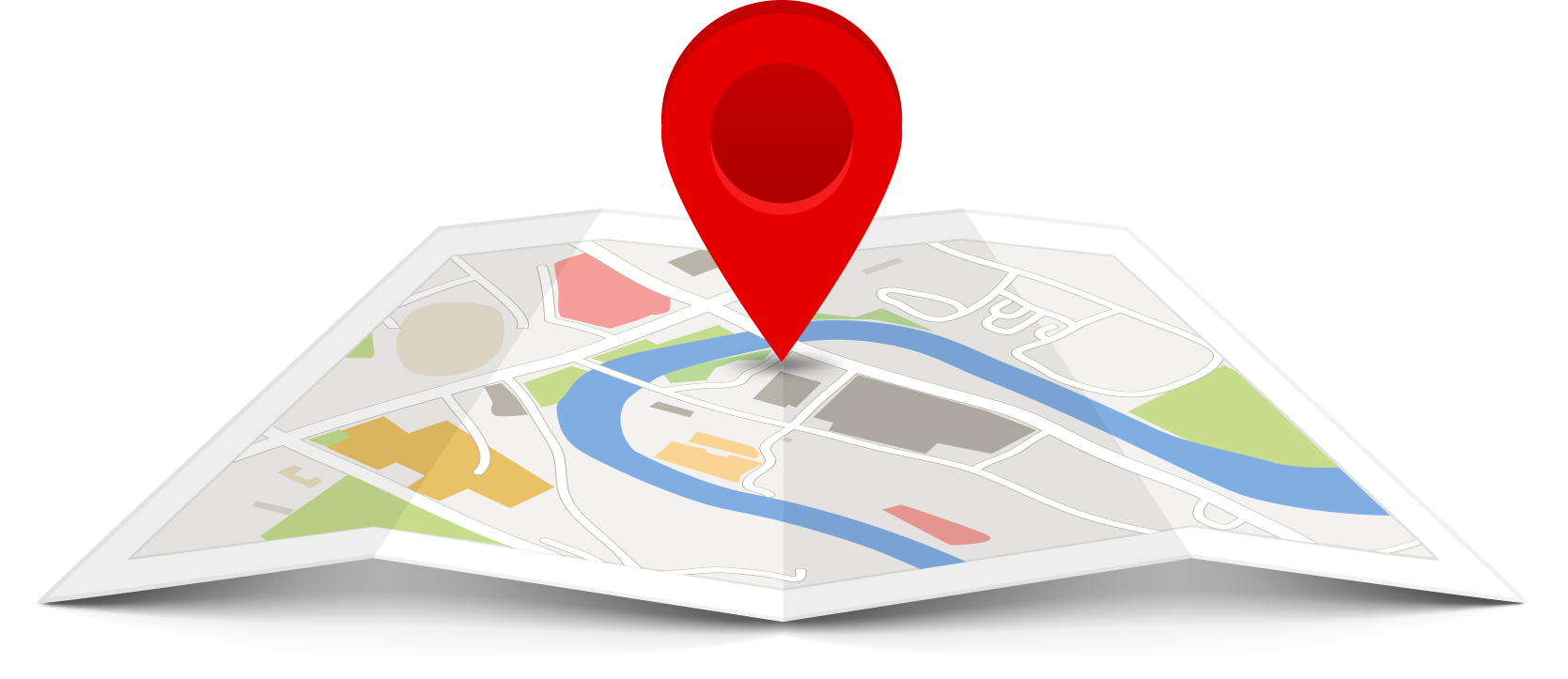 1. Indicator definition is comprehensive enough to measure attribution
2. Reported data represents the indicator
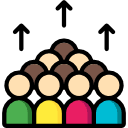 4 indicators out of 7 found consistent across all reporting layers. Less than 1% under-reporting was found for 2 indicators and less than 1% over-reporting was found for 1 indicator at source to BM level.
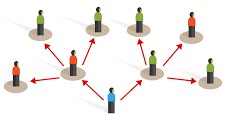 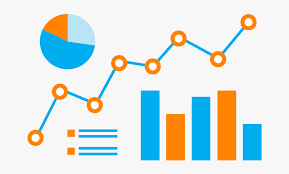 8
RESULTS: MAJOR FINDINGS FROM THE REVIEWED ARTICLES
Perception is the primary form of cognitive contact with the world around us
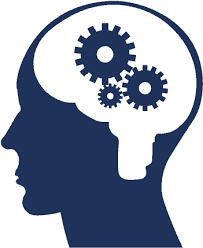 Knowledge, attitude and practice establish a harmony of interactive factors characterized by enthusiasm and unique interdependence
A misconception is an incorrect opinion due to a flawed understanding which arises from myths, tales, stereotypes, superstitions, fallacies etc.
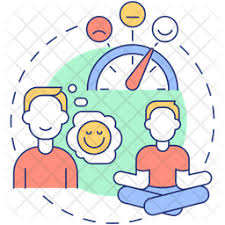 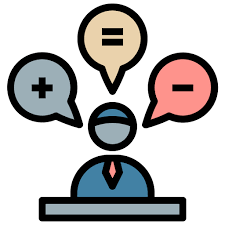 Major Findings
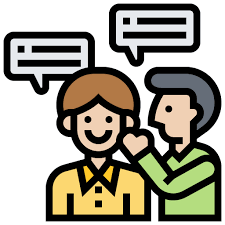 Rumor is unverified information that may or may not be true
9
RESULTS: PERCEPTION FROM THE REVIEWED ARTICLES
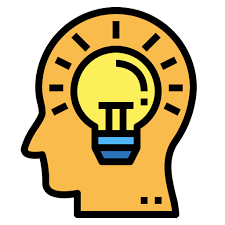 COVID-19 is not a fatal disease
COVID-19 cannot infect the young people
Perception
COVID-19 is a rumor, and this is a rich people disease perceived by the working-class
All the hospital has facilities for COVID-19 test in Bangladesh
10
RESULTS: MISCONCEPTION FROM THE REVIEWED ARTICLES
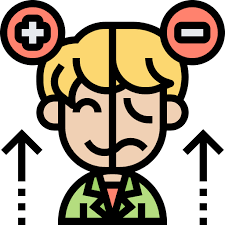 Coronavirus will not survive above 30-degree Celsius temperature
Wearing any kind of masks can prevent the viral infection
Misconception
This is a part of virus war (conspiracy theory)
COVID-19 is a bacterial disease and can spread through pets
11
RESULTS: KNOWLEDGE, ATTITUDE AND PRACTICES FROM THE REVIEWED ARTICLES
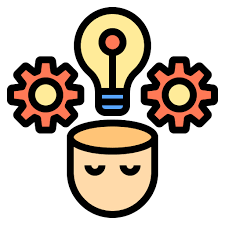 The sources of COVID-19 knowledge are reportedly social media, television, neighbors and friends
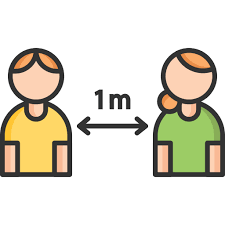 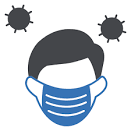 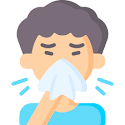 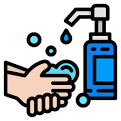 Knowledge, Attitude & Practice
Sociodemographic factors like place of residence, educational status, and HH size have a significant association with the KAP
12
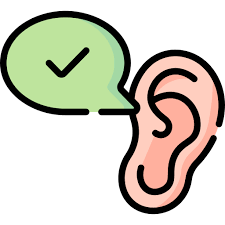 RESULTS: RUMORS FROM THE REVIEWED ARTICLES
4 indicators out of 7 found consistent across all reporting layers. Less than 1% under-reporting was found for 2 indicators and less than 1% over-reporting was found for 1 indicator at source to BM level.
13
RESULTS: STRENGTHS AND LIMITATIONS OF THE REVIEWED ARTICLES
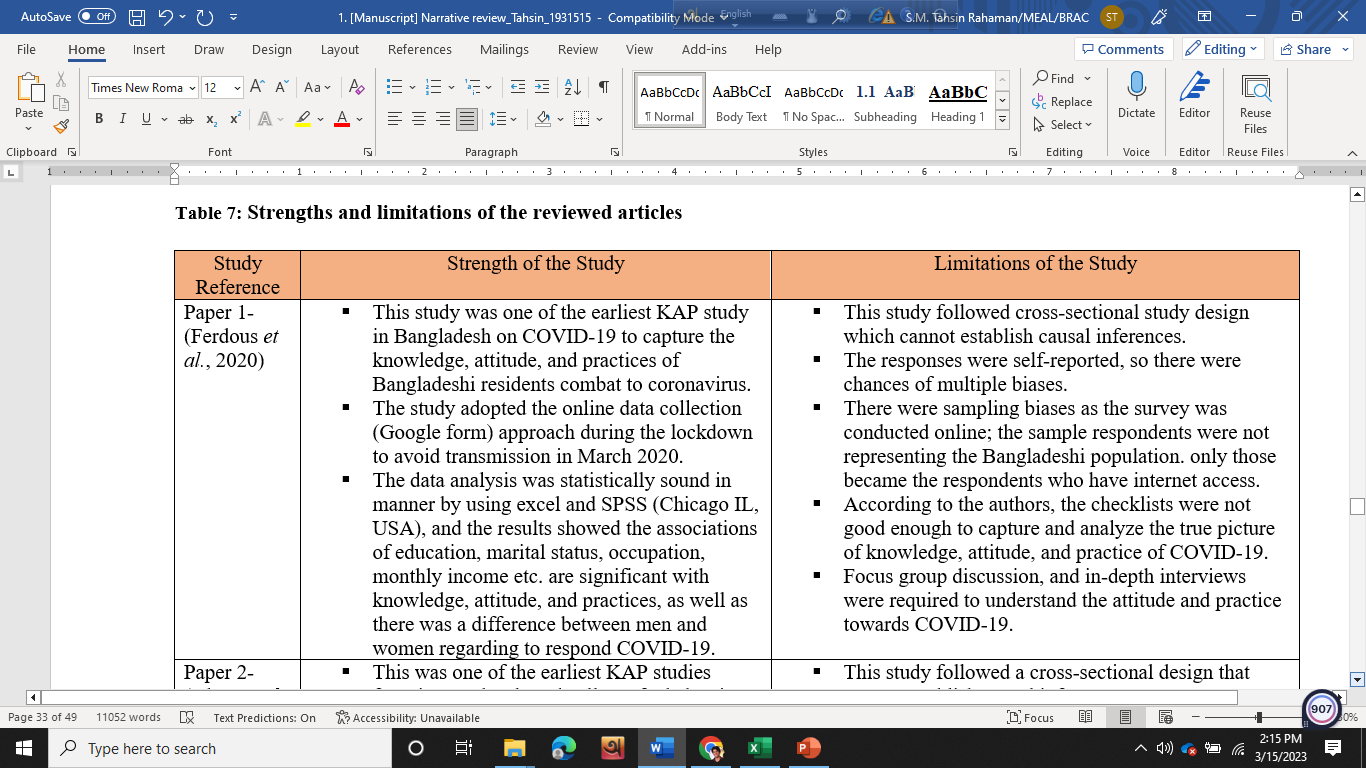 57%
1. Indicator definition is comprehensive enough to measure attribution
14
RESULTS: CONCLUSION AND RECOMMENDATION OF THE REVIEWED ARTICLES
57%
8%
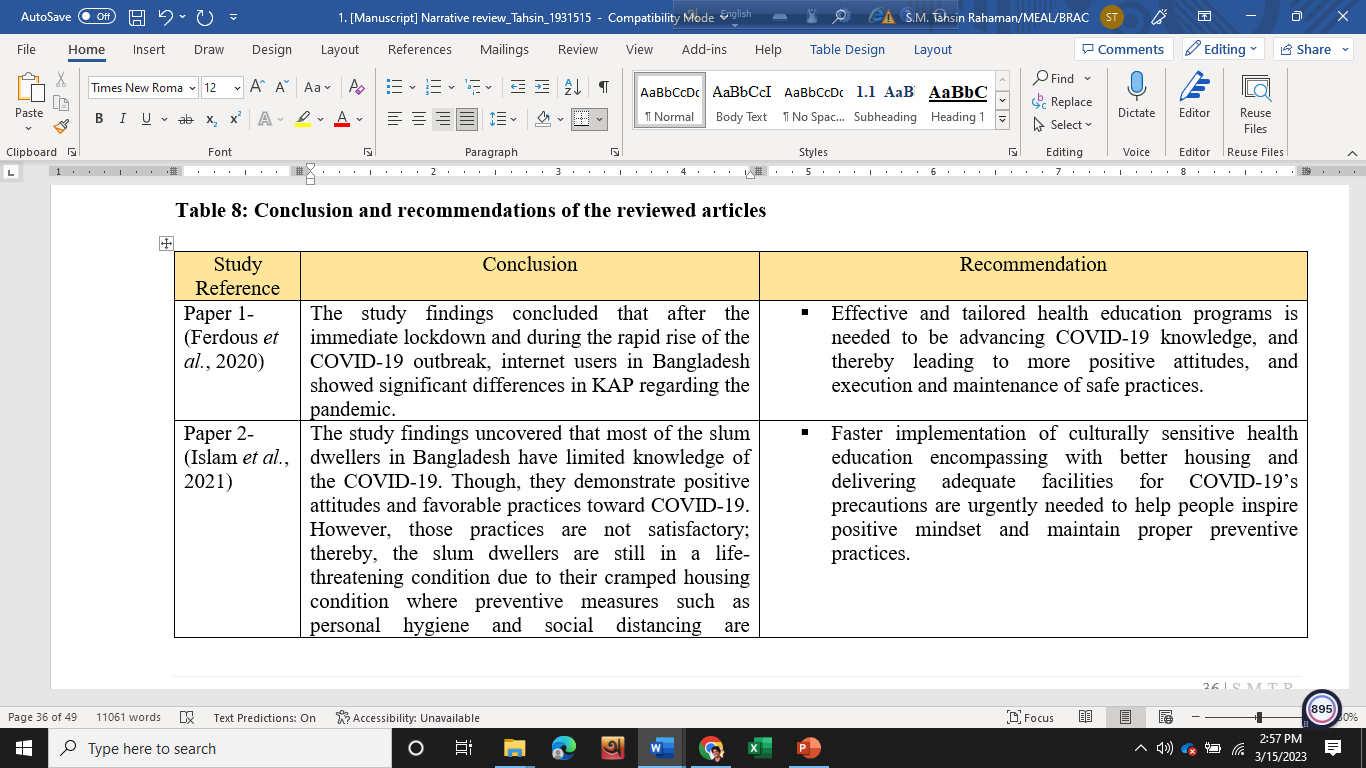 1. Indicator definition is comprehensive enough to measure attribution
2. Reported data represents the indicator
15
DISCUSSION: CRITICAL APPRAISE OF THE REVIEWED ARTICLES
Almost all the articles (10 out of 11) linked their arguments with pertinent other publications and justified their discussions
16
DISCUSSION: CRITICAL APPRAISE OF THE REVIEWED ARTICLES
17
CONCLUSION
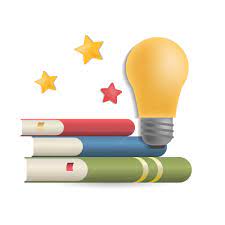 This narrative would help to plan and execute appropriate interventions to respond to such a pandemic or infectious diseases like COVID-19
This narrative review compiled the perception,  misconceptions and rumors regarding COVID-19 as well as captured the knowledge, attitude and practice among Bangladeshi rural and urban people
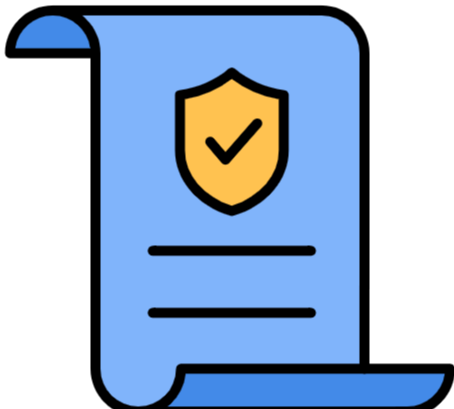 This narrative review opens the door for further research,  a systematic review could be done on similar concerns in the near future
This can also help the government strategically to make policies to combat such pandemics or endemic
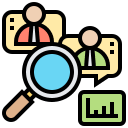 18
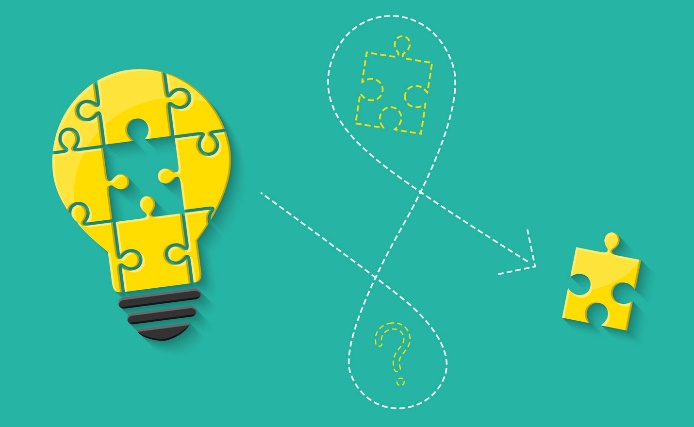 SUGGESTIONS AND FEEDBACK ARE MUCH APPRECIATED
19